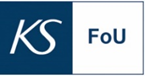 Suksess eller katastrofe? Utviklingstrekk etter rettighetsfesting av brukerstyrt personlig assistanse (BPA)
KS FoU-prosjekt nr. 194041 
Rune Ervik, Gro Marit Grimsrud, Egil Kjerstad og Tord Skogedal Lindén
NORCE Samfunnsforskning
18. mars 2021
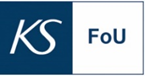 Prosjektet
Beskrive utviklingstrekk ved og organisering av ordningen etter rettighetsfesting, samt å vurdere mulige fremtidige løsninger, bl.a.
Antall brukere og omfang av vedtak
Kostnadsutvikling
Fylkesmannens klagesaksbehandling (statsforvalteren)
Flytte ansvar for BPA fra kommune til stat 
Registerdata, Nestor, intervju i ti kommuner, tre fylkesmannsembeter, to organisasjoner, KS (Kommunesektorens organisasjon), Pasient- og brukerombudet og Fagforbundet samt survey gjennomført av KS i 2019
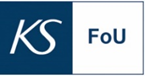 Konsekvenser av rettighetsfesting i 2015 for antall brukere og timetall
Rettighetsfestingen ser ikke ut til å ha medført vesentlige endringer i antall brukere; 
En årlig vekst etter 2015 rundt 4-5%
Fra 3146 brukere i 2015 til 3604 brukere i 2019
Vi ser imidlertid en betydelig vekst i antall timer brukerne får tildelt i etterkant av rettighetsfestingen
Gjennomsnittlig timetall per uke per bruker har økt fra 28,5 timer i 2014 til 36,6 i 2019.
Går vi tilbake til 2009 var gjennomsnittlig timetall 22,9
Gjennomsnittlig timetall per bruker per uke 2009-2018 (SSB Statistikkbanken)
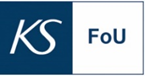 Bistandsbehov og diagnoser
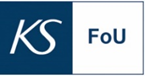 Tidligere forskning har i liten grad diskutert diagnoser
IPLOS-data viser at i underkant av 40 % av brukerne har omfattende bistandsbehov
Lidelser i nervesystem og muskel-skjelett utgjør de største diagnosegruppene
Hud, luftveier, fordøyelse og hjerte-kar er andre viktige diagnosegrupper
Mange av brukerne har to eller flere lidelser
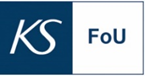 Kostnadsutvikling
Veksten i kostnadene er rundt 56% i perioden 2014-2018
Kostnadsveksten drives i hovedsak av en sterk vekst i antall timer tildelt gjennom ordningen, nær 47% i perioden
Rapporten gir ikke grunnlag for å konkludere om BPA-ordningen sammenliknet med ordinær tjenesteorganisering koster kommunene mer eller mindre over tid
Kostnadsbildet er komplisert. Vi diskuterer utviklingen av kostnader i forhold til den observerte timetallsøkningen
Antallet timer kommunene tildeler øker selv om antallet brukere ikke har økt i stor grad
Intervju i kommunene tyder på at BPA i noen tilfeller gir flere tildelte timer sammenlignet med annen organisering av tjenestetilbudet
Dersom BPA-ordningen gjennomgående gir flere timer enn i tradisjonell organisering, vil BPA kunne bli en dyrere ordning selv om lønnskostnadene per time BPA organisering kan være lavere for noen typer personell sammenlignet med tradisjonell organisering. 
Den kan også bli dyrere dersom tradisjonell organisering har lavere lønnskostnad per time enn BPA
Utfordrende å beregne kostnader ved ordningen basert på informasjon fra kommuner – registreres alle kostnader ved ordningen?
Erfarer kommunene at BPA gis i likt omfang som sammenlignbare helse- og omsorgstjenester?
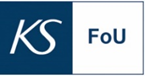 «Timetallet ved BPA skal derfor i utgangspunktet være det samme som om tjenestene ikke var organisert som BPA» (rundskriv fra 2015).
Kommunene tilstreber likt omfang, men ender med et gjennomsnittlig høyere timetall for BPA enn for sammenliknbare tjenester. Hvorfor? 
strukturelle forskjeller mellom brukergruppene; unge brukere, brukere med stort behov for bistand, ressurssterke brukere stiller krav 
BPA-ordningens intensjon eller karakter; minimumskrav om to timers arbeid for personlig assistenter, lite dialog med bruker etter tildeling vanskeliggjør justeringer
Hva skal BPA være? Motstridende føringer i rundskriv, ulike forventninger
Gir kommunen BPA til brukere som har heldøgns bo- og omsorgstilbud?
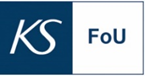 I undersøkelsens ti kommuner er det lite erfaring med BPA i samlokaliserte boliger med felles bemanning (f.eks. bofellesskap)
Det er få søknader om BPA fra personer i institusjoner og bofellesskap – en mulig forklaring kan være manglende mulighet for å være arbeidsleder
Kommunale informanter er grunnleggende skeptiske til å gi BPA til denne gruppen fordi det oppfattes som en svak utnyttelse av ressurser og representerer en fare for dublering av tjenester
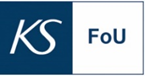 Fylkesmannens klagesaksbehandling
Fylkesmannen er klageinstans for klager som gjelder helse- og omsorgstjenester, herunder BPA
Klageprosent for helse- og omsorgstjenester er 1,8 %, for BPA 7,1% (2019)
Hva vektlegges i vedtak når klager får helt eller delvis medhold?
Feil saksbehandling, feil rettsanvendelse, urimelig skjønn
Ofte manglende oppfyllelse av forsvarlighetskravet, f.eks. for lav timeutmåling
Omgjøringsprosent og praksis varierer sterkt mellom fylkesmenn 
Fylkesmennene vektlegger ulike rettskilder i klagesaksbehandlingen, og samarbeider i liten grad for å oppnå mer likebehandling
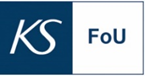 Avsluttede klagesaker BPA 2017-2018, fordeling av utfall og årsaker i %, hele landet (NESTOR)
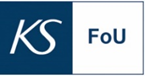 Konsekvenser av flytting av ansvar for BPA fra kommune til stat
Konsekvensene vil avhenge av hvordan ordningen blir organisert og administrert
Sannsynlig med større grad av likhet og mindre forskjellsbehandling, men samtidig mer standardisering uavhengig av individuelle behov
Likere tjenesteinnhold med mindre fokus på helse og mer på samfunnsdeltakelse, men vanskeligere å se tjenester i sammenheng, mindre fleksibilitet og ikke gitt at statlig tildelingspraksis er rausere 
Kommunal økonomi blir mindre viktig. Om kostnadene totalt sett vil øke avhenger av flere forhold, bl.a. om tildelingspraksis blir vesentlig forskjellig fra dagens praksis og eventuelle følger av nye insentiv
Inngår velferdsteknologiske løsninger i BPA-ordninger?
Rundskrivet åpner for at dersom deler av personens bistandsbehov kan dekkes på en forsvarlig måte ved bruk av velferdsteknologiske løsninger, kan dette tas med i vurderingen av timebehovet
Dette er ikke undersøkt i tidligere studier av BPA
Eksempel på aktuelle virkemidler: trygghetsalarm, epilepsialarmer, room-mate (dvs. visuelt og anonymisert digitalt tilsyn)
Velferdsteknologi har så langt knapt innvirkning på timeutmåling av BPA
Velferdsteknologi er i liten grad en aktuell problemstilling i klagesaker
Betinget suksess
Tidligere studier viser høy brukertilfredshet og at ordningen fremmer uavhengighet og deltakelse
Lav vekst i antall brukere, betydelig vekst i tildelte timer 
Økning i kostnader knyttet til ordningen som flere kommuner opplever som problematisk
Variasjon i tildelingspraksis og klagesaksbehandling kan tyde på at regelverk fortsatt ikke oppleves som klart nok
Spenning mellom å fremme uavhengighet og brukerstyring, og samtidig sikre likhet mellom brukergrupper innenfor og utenfor ordningen
Haugesund